PowerPoint presentation
Unit 202: Understand business success
Know how legislation and regulations affects hospitality businesses
Importance of compliance with legislation and regulations within the hospitality industry
Meeting legal obligations might seem like a management no-brainer, but only fulfilling your minimum requirements might result in missed opportunities. 
Understanding the reasons for the various rules, laws and regulations that govern a business will help you take advantage of any benefits they offer while ensuring you stay in compliance at all times.
Without legislation and regulation business standards would drop, there would be greater health and safety risks, no legal standing for employee rights, lack of corporate governance – potential chaos!
Importance of compliance with legislation and regulation within the hospitality industry
Good governance is essential for a business of any size to achieve its objectives and drive improvement, as well as maintain legal and ethical standing in the eyes of shareholders, regulators and the wider community.  
Protecting reputation – a good reputation is important because it repeat business and generates future growth or new business ensuring business success, protecting this reputation is paramount.
Importance of compliance with legislation and regulations within the hospitality industry
Keeping guests and staff safe – risk management helps both employers and employees to identify, analyse and avoid risk from various sources. In the hospitality industry there are plenty of potential risks to identify and address to ensure the wellbeing of your staff and guests.
health and safety
food safety
fire safety
occupational safety
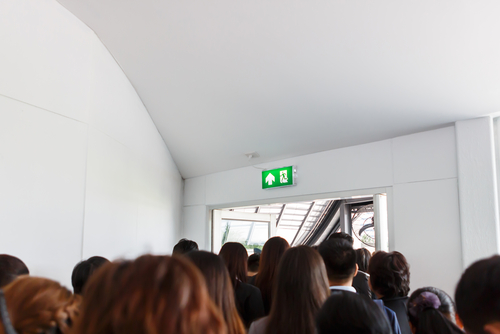 Importance of compliance with legislation and regulations within the hospitality industry
Secure record keeping is a vital part of any well-run business improving workflow, guest recognition and reward as well as maintaining confidentiality, also saving space and time, increasing accountability and improving compliance, records management helps the modern business operate at a higher level and allows you to better serve your guests.

Honouring employment agreements and regulations for the employee a contract gives them the security that they are working for a professional business that has clearly defined its obligations and agreement on all terms of employment.
For the employer they have the security that the employee is fully aware of their obligations and has agreed to comply with the stated terms.
Importance of compliance with legislation and regulations within the hospitality industry
Protection of staff and management rights – employee rights vary from country to country, however protecting the rights of employees ensures they are a valued asset to a business. Ensuring their safety and welfare as well as their wellbeing will promote employee loyalty towards the business.
Clear assignment of responsibilities – clearly defined roles and responsibilities provides clarity, alignment, and expectations to those executing the work and keeping a business running. 
Roles and responsibilities enable effective communications between the various hospitality departments, members of staff leading to better guest service.
Importance of legislation and regulation leads to
When we prioritise and comply with legislation and regulation it leads to:
good governance 
keeping customers and staff safe 
protecting reputation 
secure record keeping
honouring employment agreements and regulations
protection of staff and management rights
clear assignment of responsibilities.
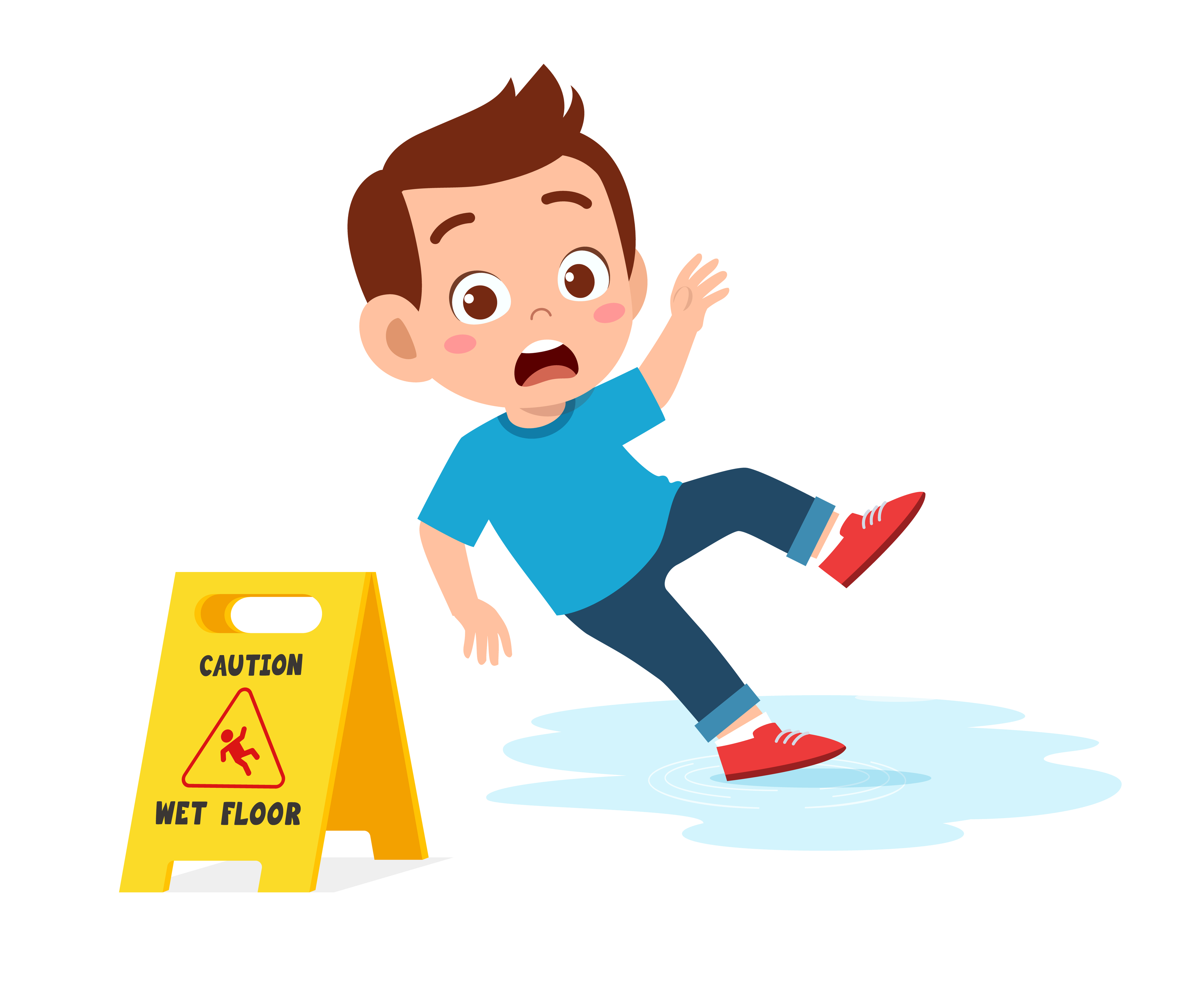 Any questions?